Add numbers in Excel 2013
In the message bar, click Enable Editing,
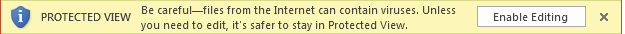 then press F5 or click Slide Show > From Beginning to start the course.
If the videos in this course don’t play, you may need to download QuickTime or just switch to PowerPoint 2013.
j
Add numbers in Excel 2013
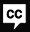 Closed captions
You can use Excel to add numbers using formulas, buttons, and functions.
Let’s take a look.
You add numbers in cells by using formulas.
A formula always starts with the equals sign. I then enter a number, then a plus sign, then another number, and press Enter.
And the cell displays the results.
You can add many numbers this way, not just two.
Instead of adding numbers within a cell, you can also reference cells to make adding a bit easier.
B2 is equal to 6
B3 is equal to 3
I’ll create a formula that adds the cells.
I start with an equals sign, click a cell that I want to add, then a plus sign, and then another cell, and press Enter.
If I change a number in a cell, the results automatically update.
You can also add many cells this way, not just two.
You can even add cells and numbers.
I start with the equals sign, click a cell I want to add,
then a plus sign, then another cell, then another plus sign, the number, and press Enter.
When you double-click a cell you can see if it has a number or a formula, or you can look up here in the Formula Bar.
AutoSum makes it easy to add adjacent cells in rows and columns.
Click the cell below a column of adjacent cells or to the right of a row of adjacent cells.
Then, on the Home tab, click AutoSum, and press Enter.
Excel adds all of the cells in the column or row. It’s really handy.
The keyboard shortcut for AutoSum is Alt + =.
You can even select an adjacent group of cells and an extra column and row,
click AutoSum, and you get the sum for each row and column and a grand total.
AutoSum has a number of options.
Choose an option, such as Average, and Excel calculates the average for the row.
To copy a cell and its formula, click the cell, click the bottom right of the cell border so that you see a plus sign,
hold down your left mouse button and drag it to the right for a column or down for a row.
And the formula is copied into the new cells
Up next, the SUM function.
You can use Excel to add numbers using formulas, buttons, and functions.
Let’s take a look.
You add numbers in cells by using formulas.
A formula always starts with the equals sign. I then enter a number, then a plus sign, then another number, and press Enter.
And the cell displays the results.
You can add many numbers this way, not just two.
Instead of adding numbers within a cell, you can also reference cells to make adding a bit easier.
B2 is equal to 6
B3 is equal to 3
I’ll create a formula that adds the cells.
I start with an equals sign, click a cell that I want to add, then a plus sign, and then another cell, and press Enter.
If I change a number in a cell, the results automatically update.
You can also add many cells this way, not just two.
You can even add cells and numbers.
I start with the equals sign, click a cell I want to add,
then a plus sign, then another cell, then another plus sign, the number, and press Enter.
When you double-click a cell you can see if it has a number or a formula, or you can look up here in the Formula Bar.
AutoSum makes it easy to add adjacent cells in rows and columns.
Click the cell below a column of adjacent cells or to the right of a row of adjacent cells.
Then, on the Home tab, click AutoSum, and press Enter.
Excel adds all of the cells in the column or row. It’s really handy.
The keyboard shortcut for AutoSum is Alt + =.
You can even select an adjacent group of cells and an extra column and row,
click AutoSum, and you get the sum for each row and column and a grand total.
AutoSum has a number of options.
Choose an option, such as Average, and Excel calculates the average for the row.
To copy a cell and its formula, click the cell, click the bottom right of the cell border so that you see a plus sign,
hold down your left mouse button and drag it to the right for a column or down for a row.
And the formula is copied into the new cells
Up next, the SUM function.
Press F5 to start, Esc to stop
1/3 videos
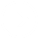 3:03
4:48
5:37
Help
Add in Excel
SUM function
SUMIF function
Feedback
Summary
Add numbers in Excel 2013
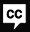 Closed captions
When I click inside an AutoSum value, we see it’s a formula with the SUM function.
A function is a predefined formula. It helps you save time. Let me show you.
This formula is equal sign, SUM, open parenthesis, B2, colon, B5, end parenthesis.
The colon indicates a range of cells.
The formula adds the range of cells from B2 through B5. It’s essentially B2+B3+B4+B5.
You can see that when adding a few cells the SUM function will save you time. With larger ranges of cells, it’s essential.
To create a formula with the SUM function, you type the equal sign,
SUM, open parenthesis, select the range of cells you want to add, and press Enter.
The syntax, or grammar, of the SUM function is
SUM, open parenthesis, number1, number2, and so on, and a closing parenthesis.
The arguments of a function—in this case number1, 2, and so on—are always contained in opening and closing parenthesis.
number1 is required. Square brackets around subsequent arguments indicates they’re optional.
The arguments are separated by commas. The arguments don’t have to literally be numbers, such as 8.
They can be numbers from a range of cells, formulas, or the results from other functions.
You can use up to a total of 255 arguments.
Let’s try it out.
If I try to use AutoSum here, it only gets the adjacent cells, not the entire column.
We can enter the SUM function so that it adds the entire column.
You can do this by entering individual cells.
I type equals, SUM, open parenthesis, press the Ctrl key so I don’t have to type the commas
Select the first cells, the next cell, and so on, and finally press Enter.
The formula uses the SUM function to add the cells.
As we previously saw, you can add a range of cells that are adjacent.
To add ranges of cells that are not adjacent, type the equals sign, SUM, open parenthesis, hold down the Ctrl key,
select the first range of cells, select the second range of cells, and press Enter.
Let’s take a closer look at the formula.
As always, we start a formula with an equals sign, then the SUM function, open parenthesis,
then the first range of cells D2:D3 (this is the number1 argument in the SUM function),
then a comma, then the next range of cells D5:D6 (this is the number2 argument in the SUM function),
and then the closing parenthesis.
You can SUM numbers from different worksheets in the same workbook.
I type the equal sign, SUM, parenthesis, first cell, comma,
select the second cell from a different worksheet, and press Enter.
As always, the formula starts with an equal sign, then the SUM function,
open parenthesis, C8 is the number1 argument in the function, then a comma.
In creating the formula, all you have to do is select the cell on the different worksheet,
but I thought I’d go through what it looks like in a formula.
Its starts with an apostrophe, the name of the worksheet, another apostrophe, an exclamation point,
and then the cell reference on the other worksheet.
Pretty cool!
Up next, the SUMIF function.
Press F5 to start, Esc to stop
2/3 videos
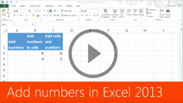 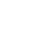 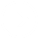 3:03
4:48
5:37
Help
Add in Excel
SUM function
SUMIF function
Feedback
Summary
Add numbers in Excel 2013
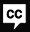 Closed captions
The SUMIF function allows you add cells that meet a criteria that you provide.
For example, in this formula, if B2 is greater than 100, add C2; if B3 is greater than 100, add C3; and so on.
The syntax of the SUMIF function is: SUMIF, open parenthesis, range, comma, criteria, comma, sum_range, close parenthesis.
Range is the range of cells that you want to evaluate using the criteria, such as B2 through B6.
Criteria defines what the cells in the range are evaluated against, such as greater than 100.
Sum_range are the actual cells to add if their corresponding cells in the range match the criteria, such as C2 through C6.
Brackets around sum_range indicates it’s optional.
If sum_range isn’t used,
the cells in the range are both evaluated by the criteria and added if they match the criteria.
Let’s try it out.
We’re going to create a formula that adds property values that are over $160,000.
We start with an equal sign, SUMIF, open parenthesis, select the range, comma,
put the criteria in quotes (in this case greater than 160,000), and press Enter.
And the sum of the property values over $160,000 is $900,000.
This is an example where sum_range is omitted.
The cells in the range, A2 through A5, are both evaluated by the criteria and added if they match the criteria.
In this example, If A2 is greater than 160000 add A2; if A3 is greater than 160000, add A3; and so on.
Now we’re going to create a formula that adds the commissions for property values that are over $160,000.
We start with an equal sign, SUMIF, open parenthesis, select the range, comma,
put the criteria in quotes, comma, select the sum_range, and then press Enter.
And the commissions for property values over $160,000 is $63,000.
In this example, sum_range is defined. If A2 is greater than 160000, add B2; if A3 is greater than 160000, add B3; and so on.
We can also evaluate text in a SUMIF function.
Let’s create a formula that totals sales for fruits.
As always, we start the formula with an equal sign, SUMIF, open parenthesis, select the range, comma,
put the criteria in quotes (in this case “fruits”), comma, select the sum_range, and then press Enter.
And we see that the sales total for fruits is $2000.
In this example, If A2 is equal to fruits, add A2; if A3 is equal to fruits, add A3; and so on.
We can use the question mark and asterisk wildcards as criteria arguments in a SUMIF function.
A question mark matches any single character and an asterisk matches any sequence of characters.
Let’s add the sales for foods ending in ES.
Equals sign, SUMIF, open parenthesis, select the range, comma,
put the criteria in quotes (in this case asterisk ES), comma, select the sum_range, and then press Enter.
And the total sales for food ending in “es” is $4300.
In this example, if the last word in B2 ends in ES, add C2; if the last word in B3 ends in ES, add C3; and so on.
Now you’ve got a pretty good idea of what’s involved in adding numbers in Excel 2013.
Of course, there’s more to learn.
So check out the course summary at the end for more information about adding numbers in Excel 2013.
Press F5 to start, Esc to stop
3/3 videos
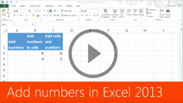 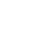 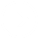 3:03
4:48
5:37
Help
Add in Excel
SUM function
SUMIF function
Feedback
Summary
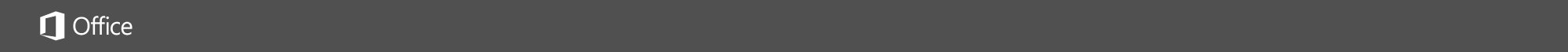 Help
Course summary—Add numbers in Excel 2013
Course summary
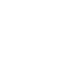 Add numbers in cells using formulas
Formulas always start with the equals sign. Then enter a number, then a plus sign, then another number, and press Enter. You can add many numbers together this way. And AutoSum makes it easy to add adjacent cells in rows and columns.

The SUM function 
When adding a few cells, the SUM function saves you time. With larger ranges of cells, it’s essential. To create a formula with the SUM function, type the equals (=) sign, SUM, open parenthesis, select the range of cells you want to add, and press Enter.

The SUMIF function 
The SUMIF function allows you add cells that meet a criteria that you provide. For example, if B2 is greater than 100, add C2; if B3 is greater than 100, add C3; and so on.
See also
More training courses
Office Compatibility Pack
Add numbers
Subtract numbers
Multiply numbers
Divide cells or numbers
Sum numbers by creating a formula
SUMIF function
Press F5 to start, Esc to stop
1
2
3
4
5
6
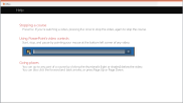 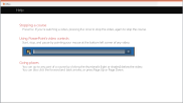 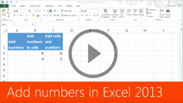 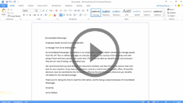 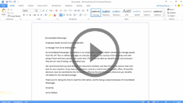 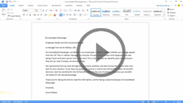 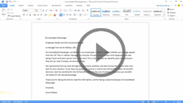 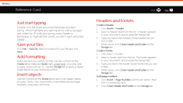 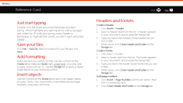 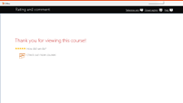 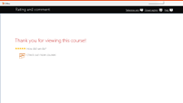 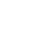 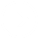 3:03
4:48
5:37
Help
Add in Excel
SUM function
SUMIF function
Feedback
Summary
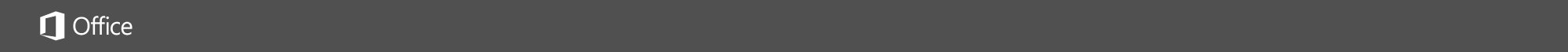 Help
Rating and comments
Course summary
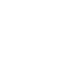 How did we do? Please tell us what you think
Thank you for viewing this course!
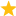 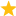 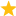 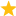 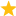 Check out more courses
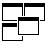 Press F5 to start, Esc to stop
1
2
3
4
5
6
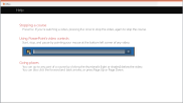 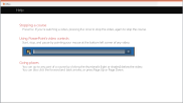 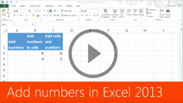 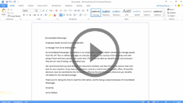 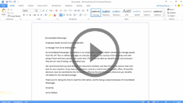 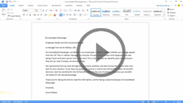 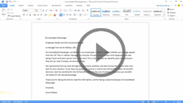 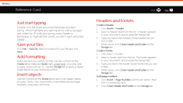 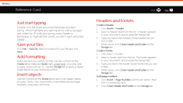 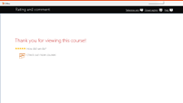 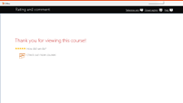 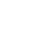 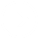 3:03
4:48
5:37
Help
Add in Excel
SUM function
SUMIF function
Feedback
Summary
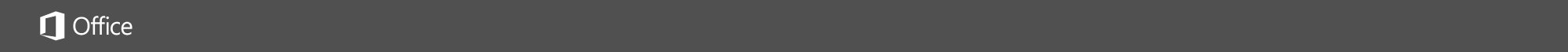 Help
Help
Course summary
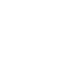 Using PowerPoint’s video controls
Point at the bottom edge of any video to start, stop, pause, or rewind. You drag to rewind.
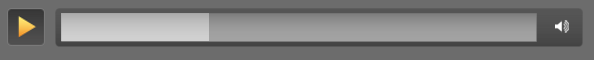 Stopping a course
If you’re viewing online, click your browser’s Back button. If you’re viewing offline, press Esc. If you’re watching a video, press Esc once to stop the video, again to stop the course.
Going places
You can go to any part of a course by clicking the thumbnails (light or shaded) below the video. You can also click the forward and back arrows, or press Page Up or Page Down.
If you download a course and the videos don’t play
Click Enable Editing                     if you see that button. If that doesn’t work, you may have PowerPoint 2007 or earlier. If you do, you need to get the PowerPoint Viewer. If you have PowerPoint 2010, you need the QuickTime player, or you can upgrade to PowerPoint 2013.
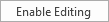 Press F5 to start, Esc to stop
1
2
3
4
5
6
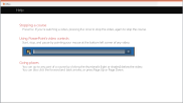 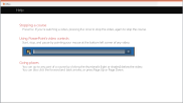 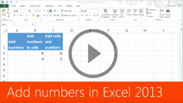 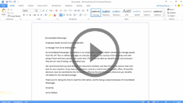 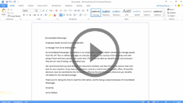 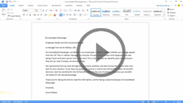 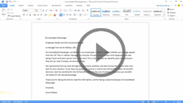 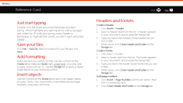 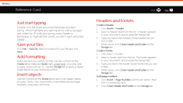 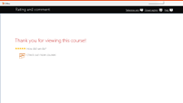 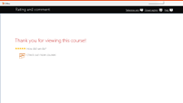 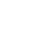 3:03
4:48
5:37
Help
Add in Excel
SUM function
SUMIF function
Feedback
Summary